JED at QCC
The JED Campus Program is a four-year collaboration between JED and key stakeholders from across the campus community to assess and strengthen mental health, substance misuse and suicide prevention systems on campus. 
JED provides assessment tools, expert guidance, and customized technical assistance to support implementation of recommended practices.  
A critical element of success is a shared vision that student well-being is everyone’s responsibility and linked to student and institutional success.
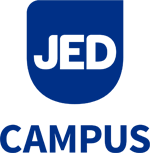 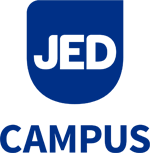 JED 4 yr plan
The JED Campus 4-Year Timeline consists of:
Year 1 – Assessment and Strategic Planning which includes a Baseline Assessment and Healthy Minds Survey with the University of Michigan.  Year 1 includes a campus site visit and strategic plan creation.
Year 2 & 3 – is all about implementing that strategic plan and utilizing various JED resources and learning opportunities.
Year 4 – is like year 1 in that we will do some post assessments and think about goal setting and sustainability after the program is wrapped up.
JED Campus Visit
The JED Campus Visit took place at Queensborough Community College on Thursday, May 2nd, and Friday May 3rd.  A Campus Advisor and Subject Matter Expert from JED came to campus in order to learn more about the QCC campus.  They met with the JED Campus Team and shared some of the data that was collected with the group.  
On the first day of the site visit, the Campus Advisor met with staff from the Counseling Center to learn more about that office.  They also took a tour of the campus and held a student focus group to hear more about the student experience.  On Day 2 of the Site Visit, the Campus Advisor met with the JED Campus team to lead a workshop in order to facilitate conversation and provide recommendations.
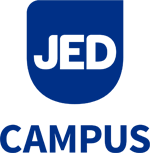 HMS Study Data Highlights
Full Reports are available for viewing
Of 585 students surveyed, 27% scored 10 or higher on the GAD 7, 11% scored 15 or above
Of 604 students surveyed, 35% showed some form of depression based on the PHQ-9, 19.6% showed major depression
Of 600 responses, 15.8% reported using marijuana in the past 30 days and 17% reported binge drinking in the past 2 weeks
Of 551 students surveyed, 15% report to using psychotropic medication in the past year, of 517 who responded, 9% report that they currently use psychiatric medication
Of 606 students, 11% report suicidal ideation in the past year and 5% of 607 students actually had a plan
This data can be broken down by gender, race, years in school and more.  It can also be compared to data from similar colleges.
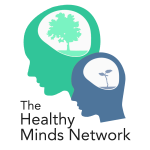 Outcome of Visit
Strategic Plan
Six Action Steps

1. Implement campus wide educational campaigns that promote shared responsibility for student emotional well-being
2. Ensure your JED Campus team has representation from diverse stakeholders across campus
3. Ensure the campus community is aware of the JED Campus strategic plan and the work of the task force
4. Collect data on student utilization and incidents on campus related to mental health/substance misuse
5. Annually analyze data that is collected by demographic group to inform strategic planning
6. Share/utilize data analysis to inform current and future mental health and substance use initiatives
JED Strategic Plan
As per JED Liaison Liz Bracken: “I know it can seem daunting at first as it is very comprehensive but remember that you and your team will have three years to work on it”.  

The Strategic Plan is organized by the JED Campus domain areas, and each action step has a description in the "JED Notes" column. 
It will be important, as you move into the implementation phase and begin working on the strategic plan, that you provide updates in this sheet in the "Team Notes" column. 

This lets us know about the progress you are making as it is getting done, which is indicated in the "Status" column as red (not started), yellow (in progress), or green (complete). 

The status is determined by the questions you answered in the baseline assessment and from what I’ve learned from the campus visit. I will update it during our quarterly calls to discuss progress updates and share resources you may need.
JED Strategic Plan
Next Steps
Next Steps
Teams formed to tackle specific objectives